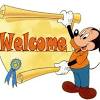 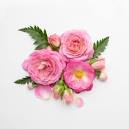 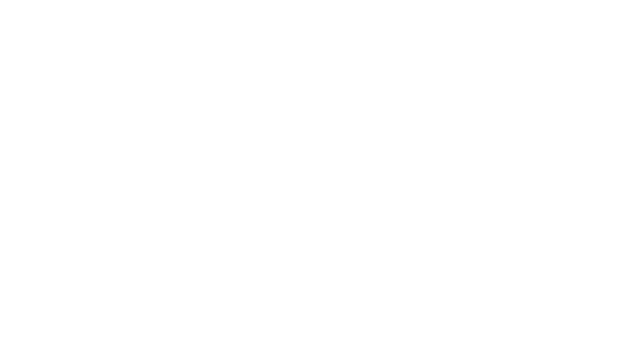 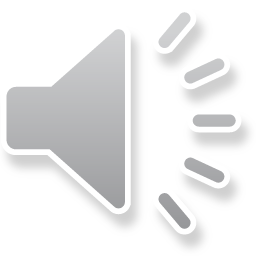 Teacher’s Introducing
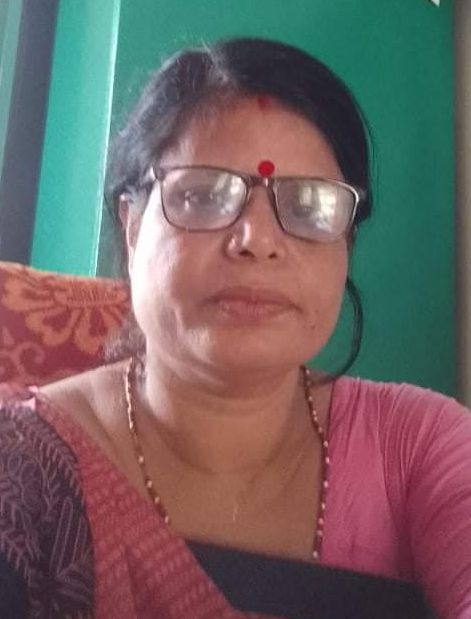 Mira rani Sarkar,
H.M. Premnagor GPS,Rajnagor,Moulvibazar.
Class-2,Subject-English for today.
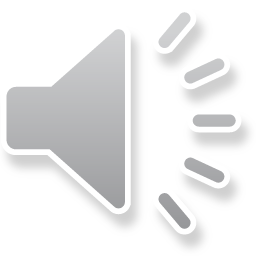 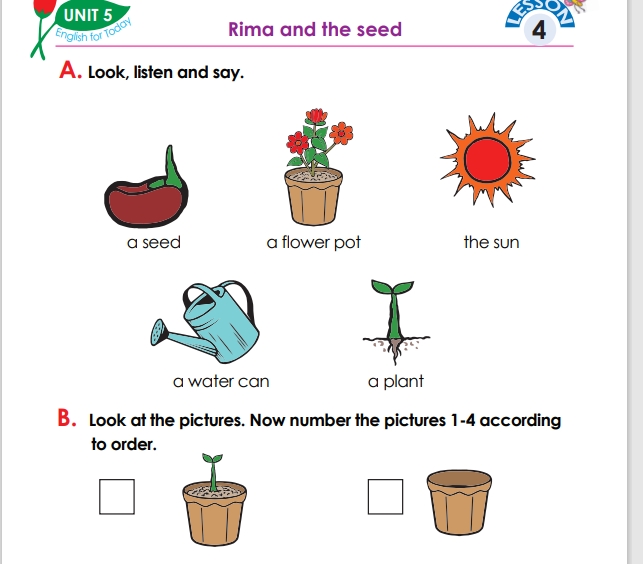 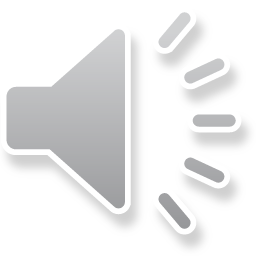 Attainable Competency
8.1Recognising and using words frequently used in the texts for participating
In everyday conversations’
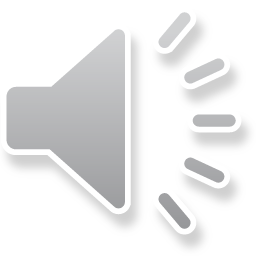 Title declaration
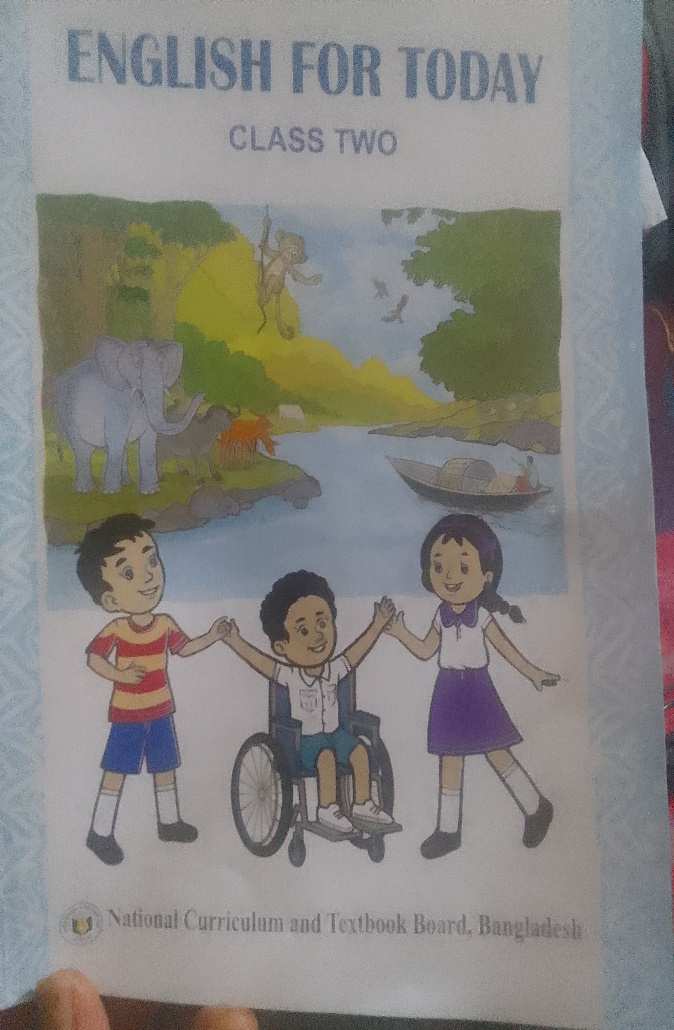 Unite-5,Rima and the seed
Session-47,A,B
Page-49
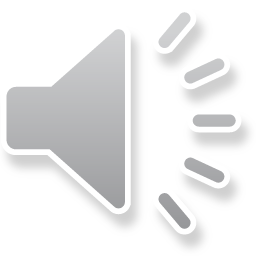 WORD Meaning
Seed
A  flower pot
sun
A water can
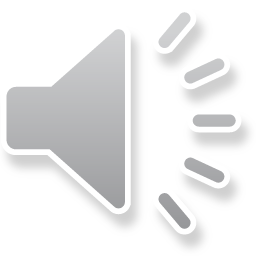 A plant
Group Work
Word Game on Board
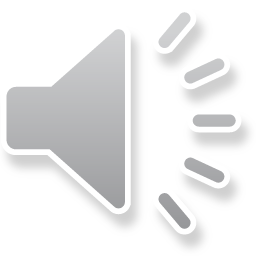 Assessment learning
Play -  yes/no
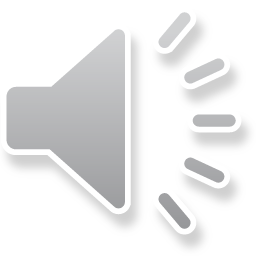 GOOD BYE
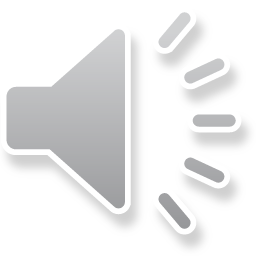 https://drive.google.com/file/d/1xxX0_5Qst0/view?
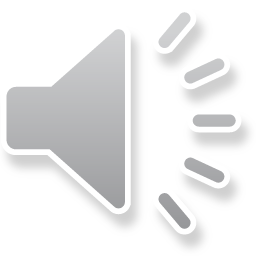 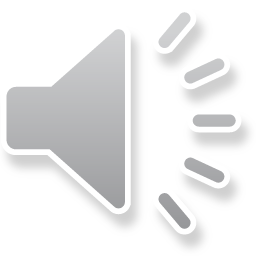 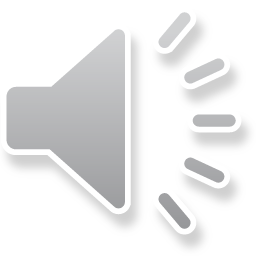